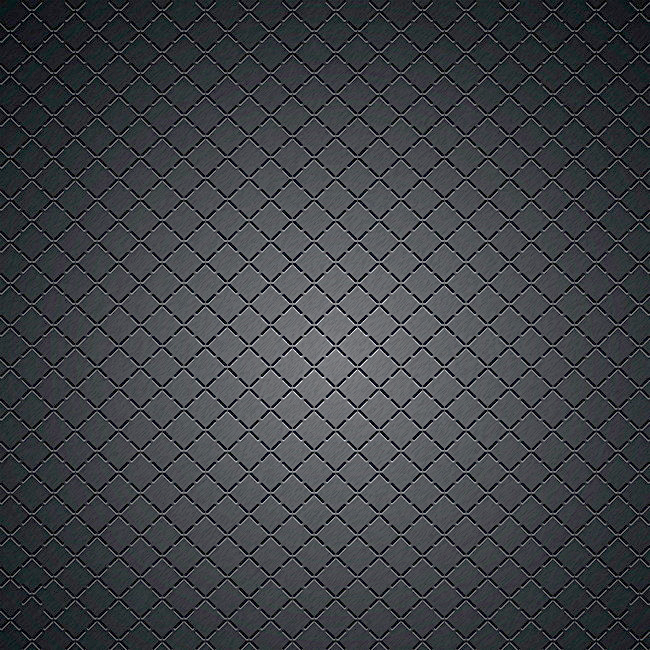 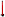 FOOT A 11 – U16 R1
18+2
VENDREDI 11/12/2020
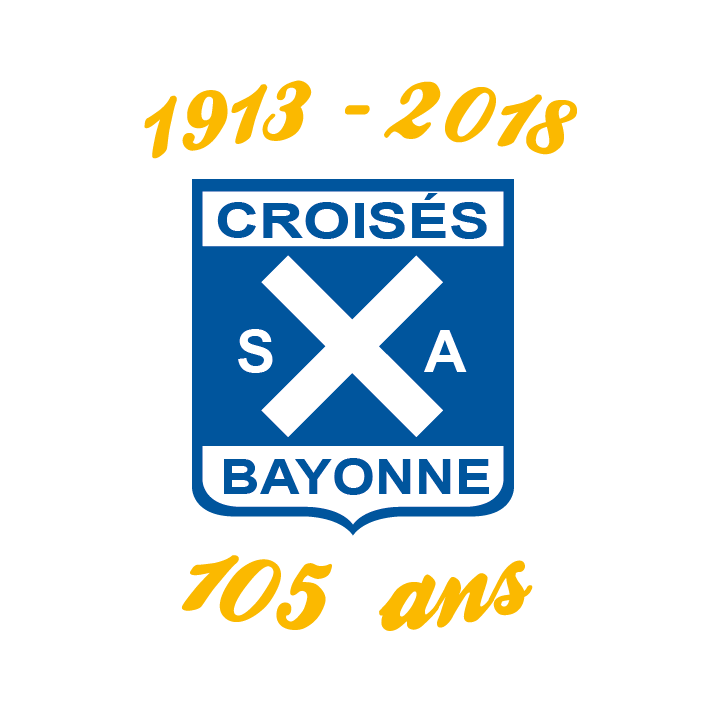 MET
Technique individuelle
Esprit compétition
18H45-19H
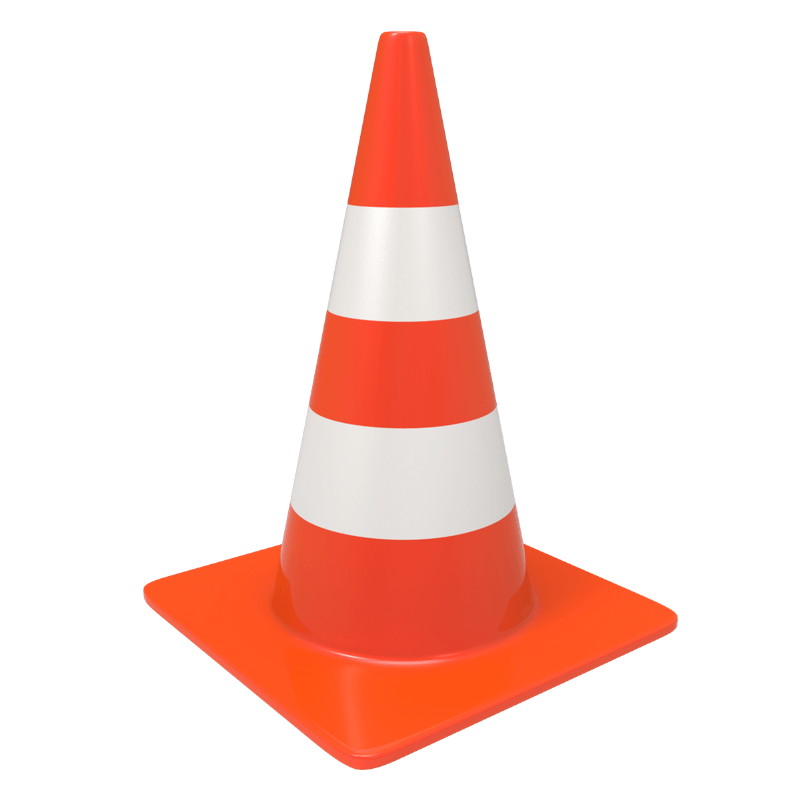 G
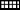 G
G
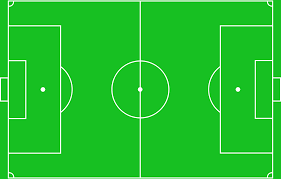 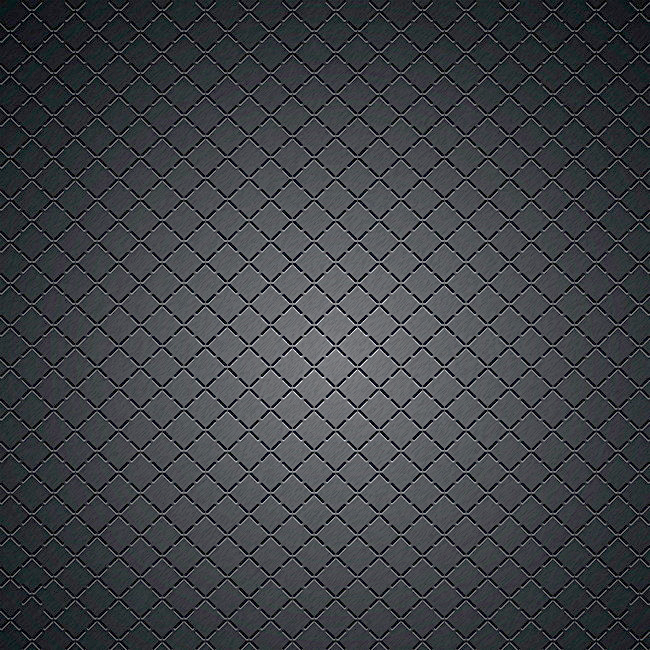 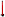 FOOT A 11 – U16 R1
18+2
VENDREDI 11/12/2020
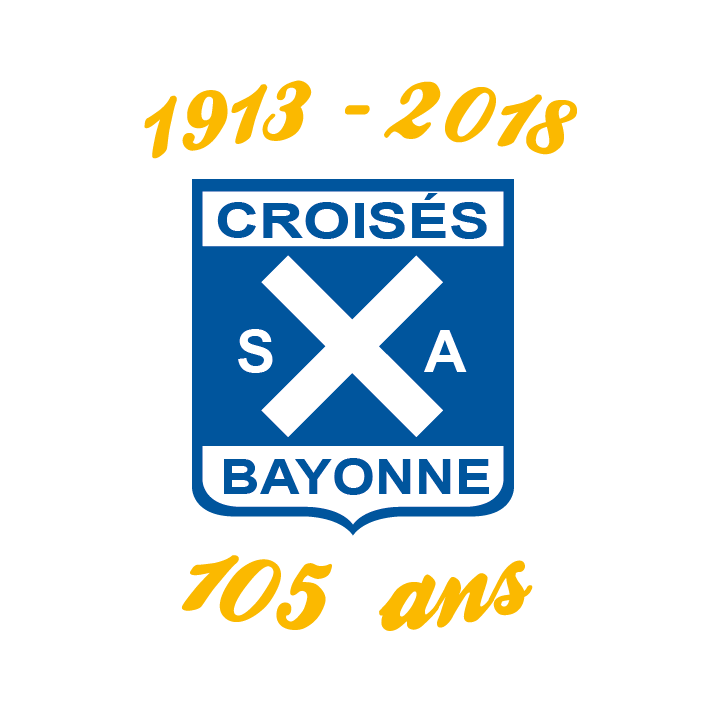 EXERCICES
Technique individuelle
Esprit compétition
19H-20H
G
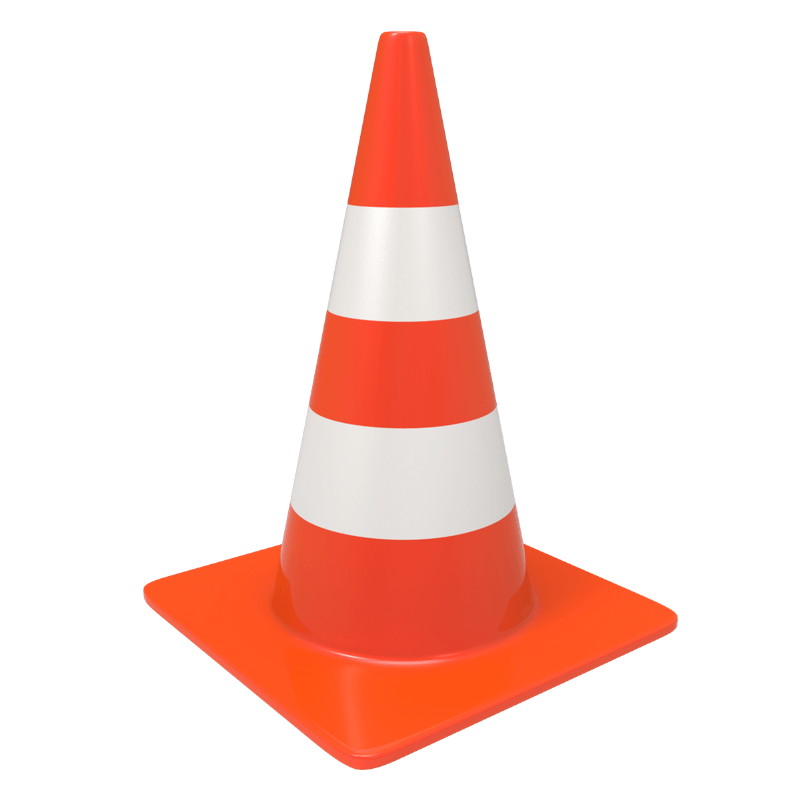 G
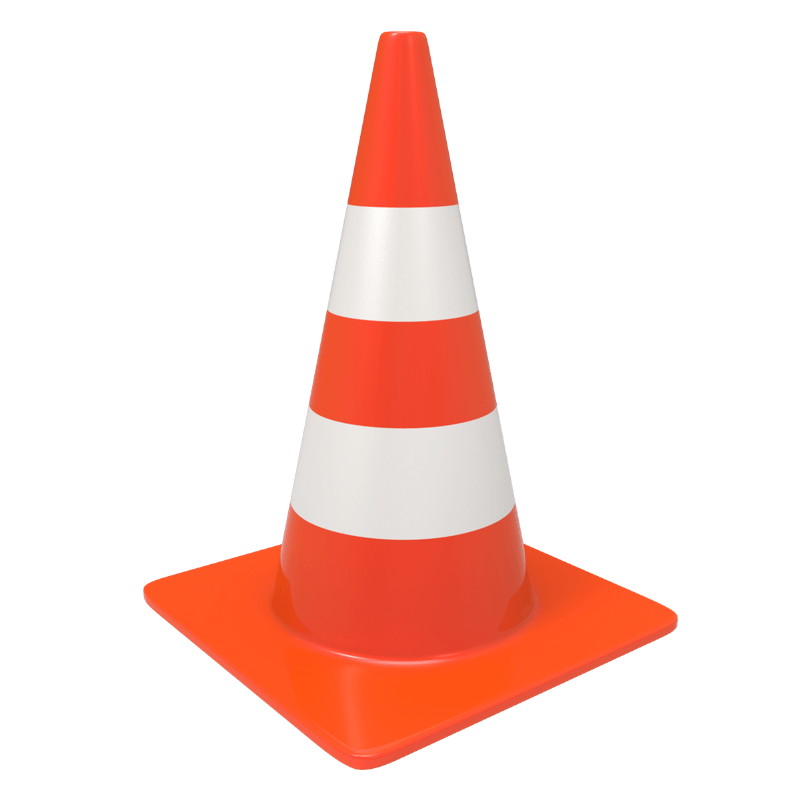 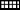 G
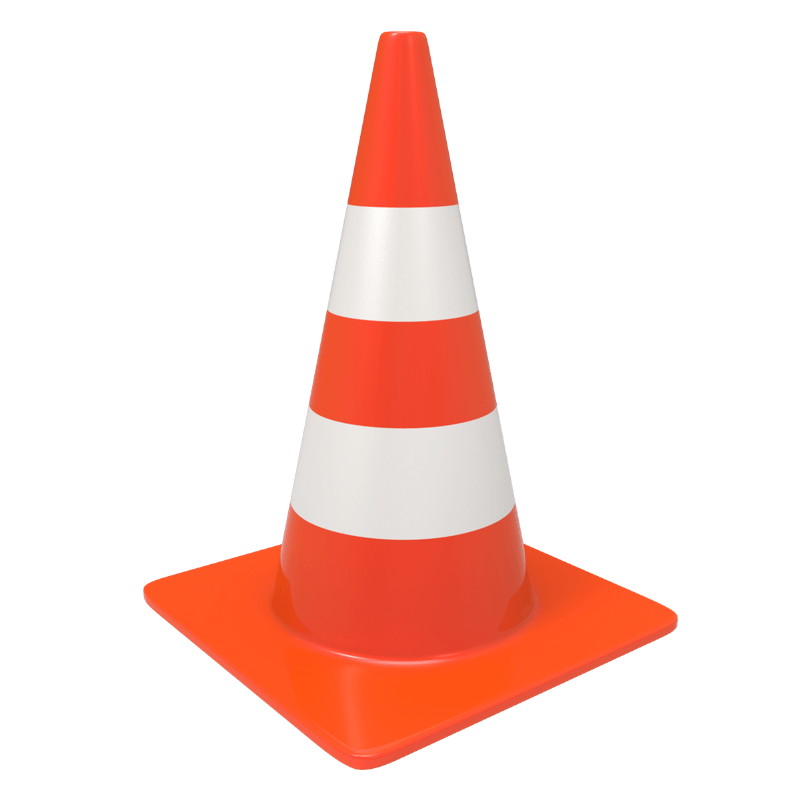 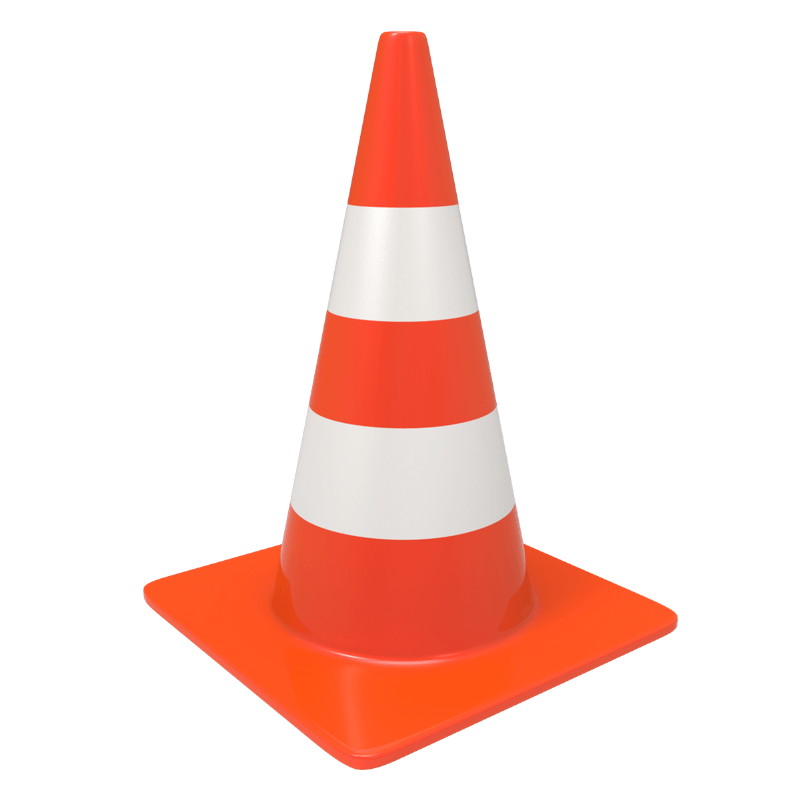 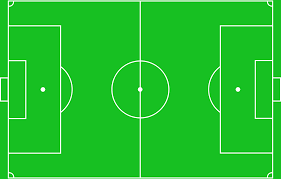 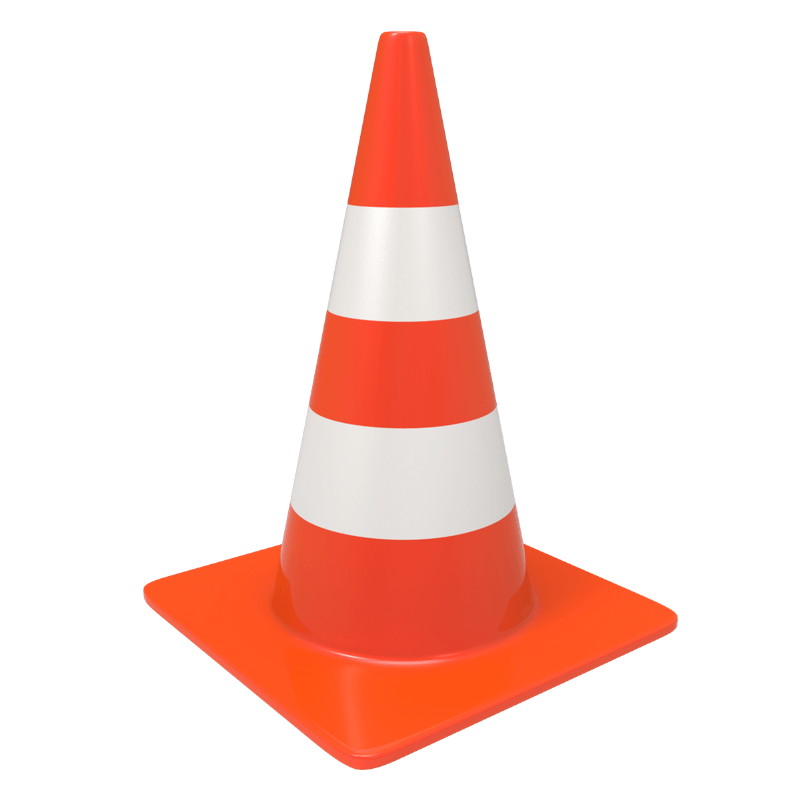 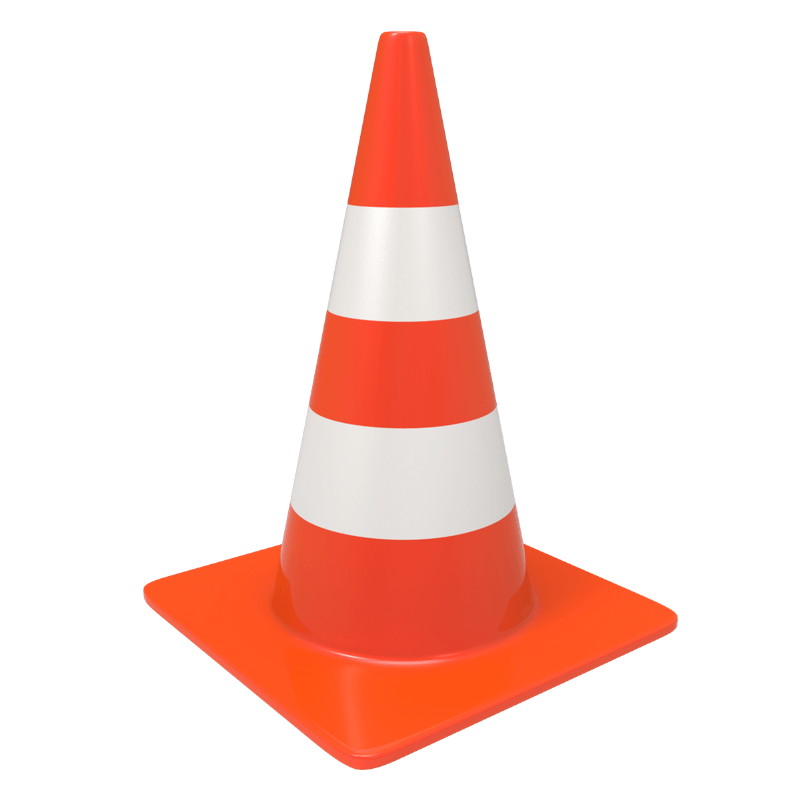 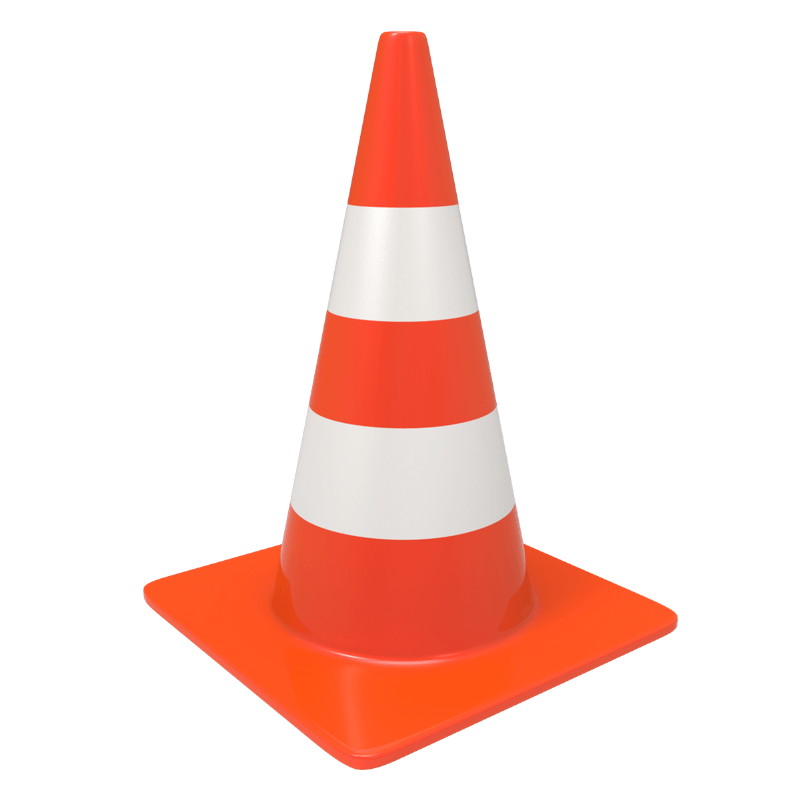 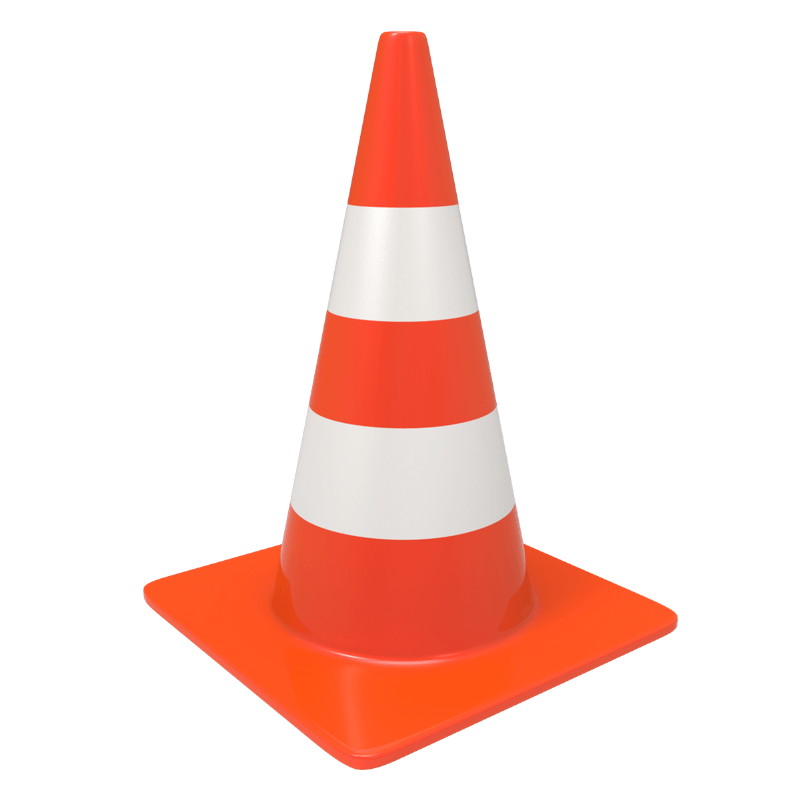 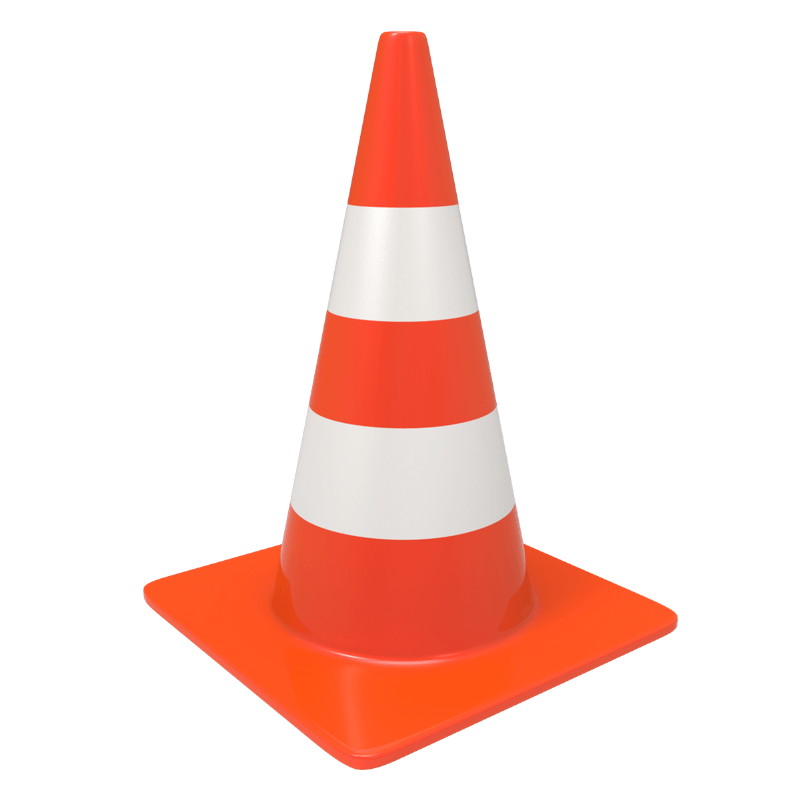 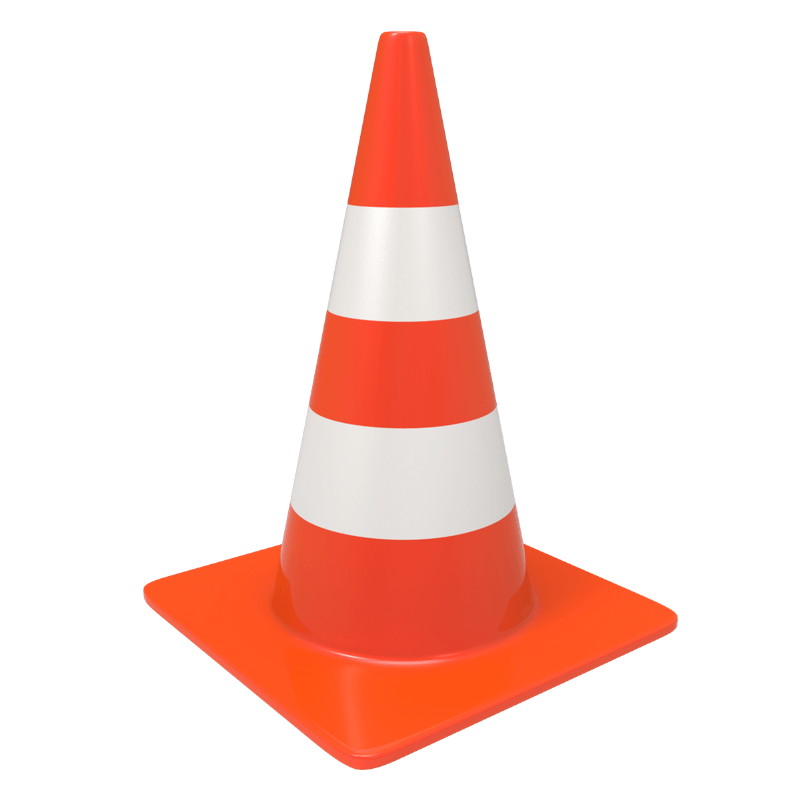 AT2
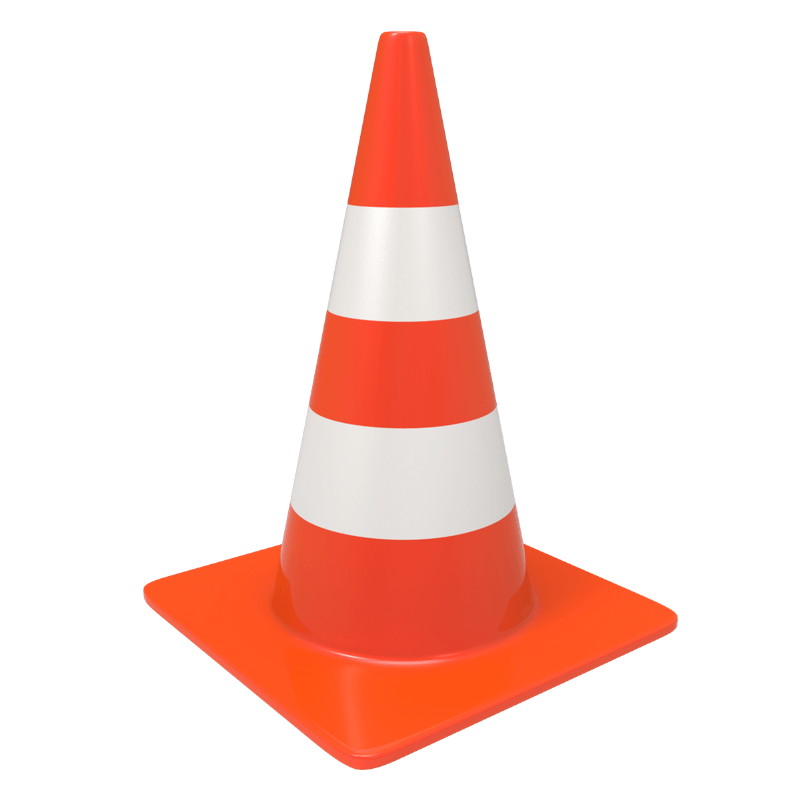 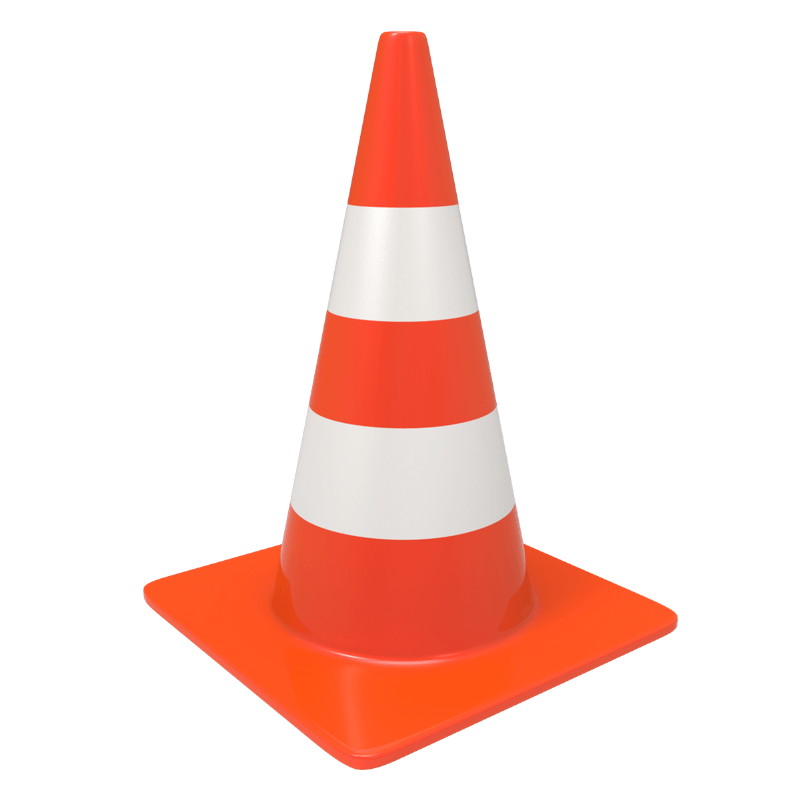 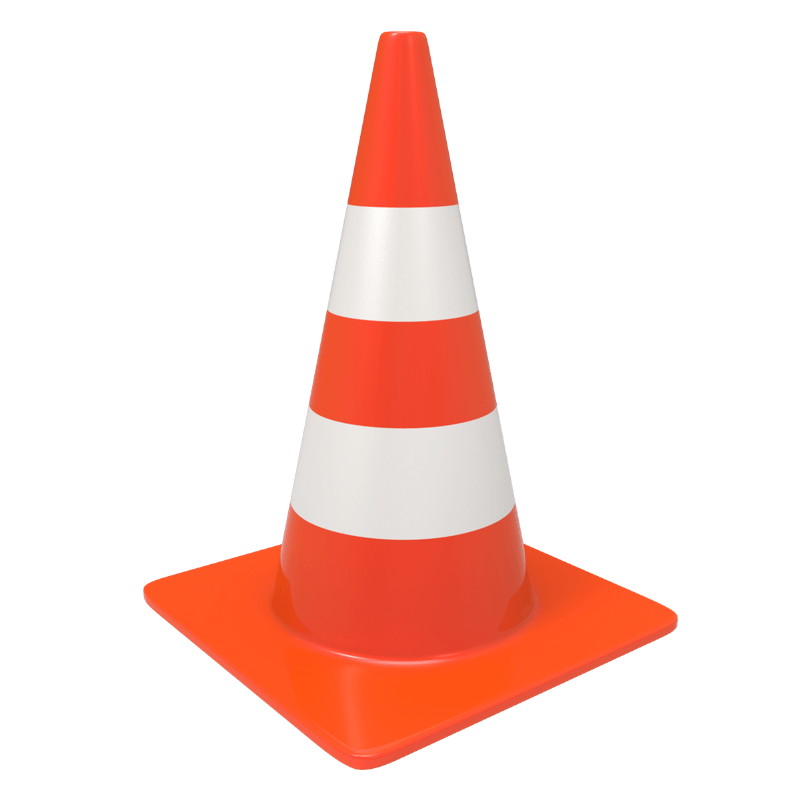 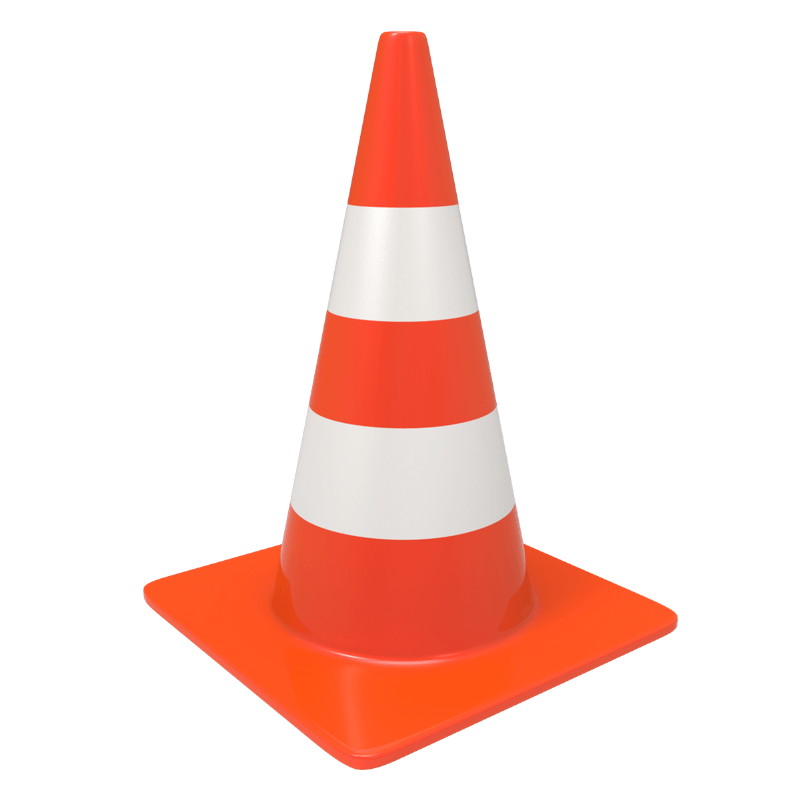 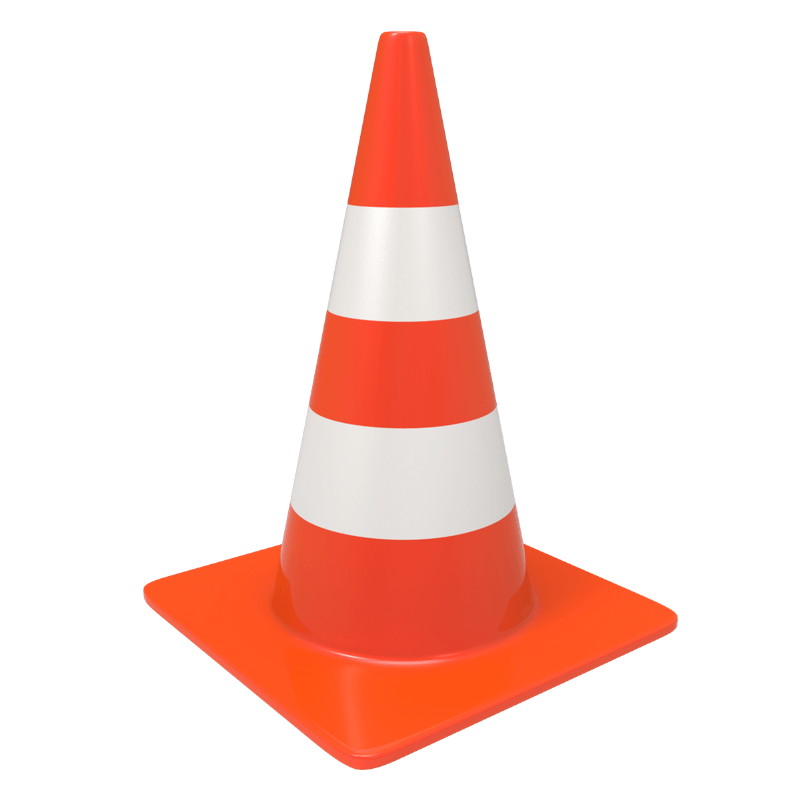 AT1
AT3
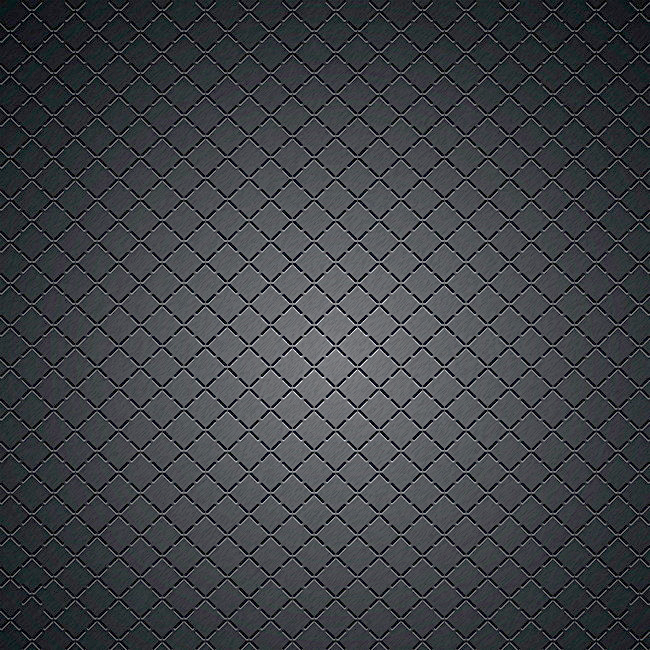 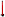 FOOT A 11 – U16 R1
18+2
VENDREDI 11/12/2020
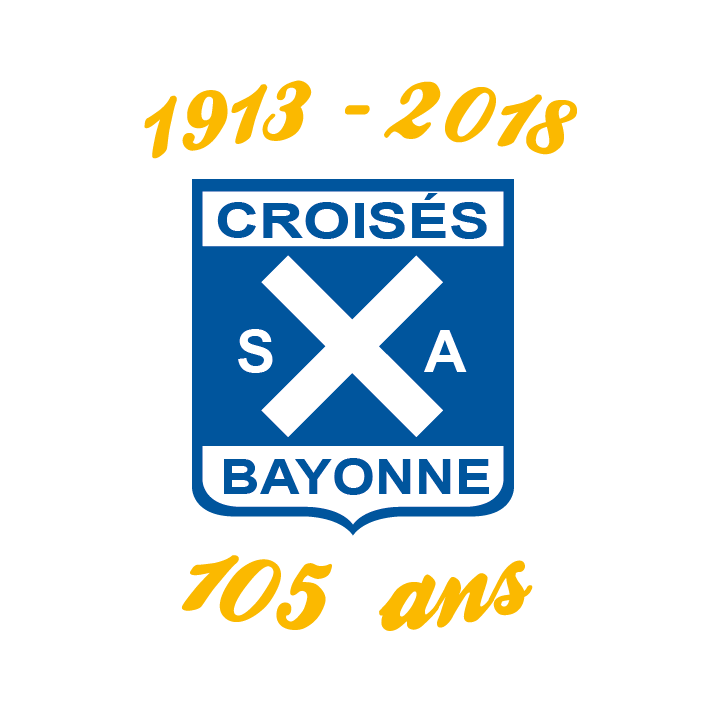 VITESSE
Technique individuelle
Esprit compétition
20H-20H15
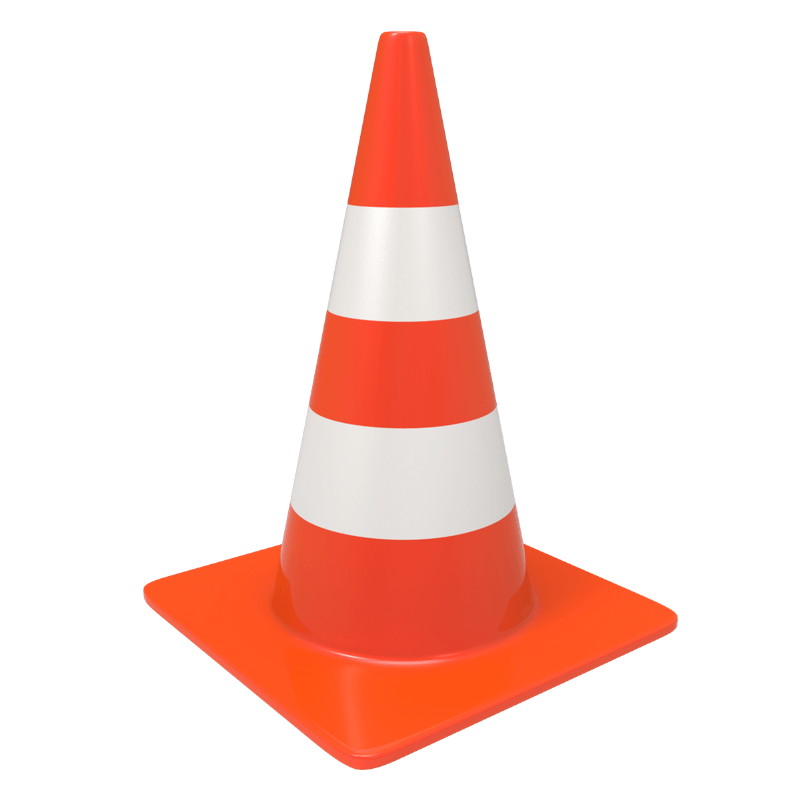 G
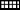 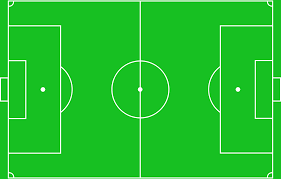 G
G